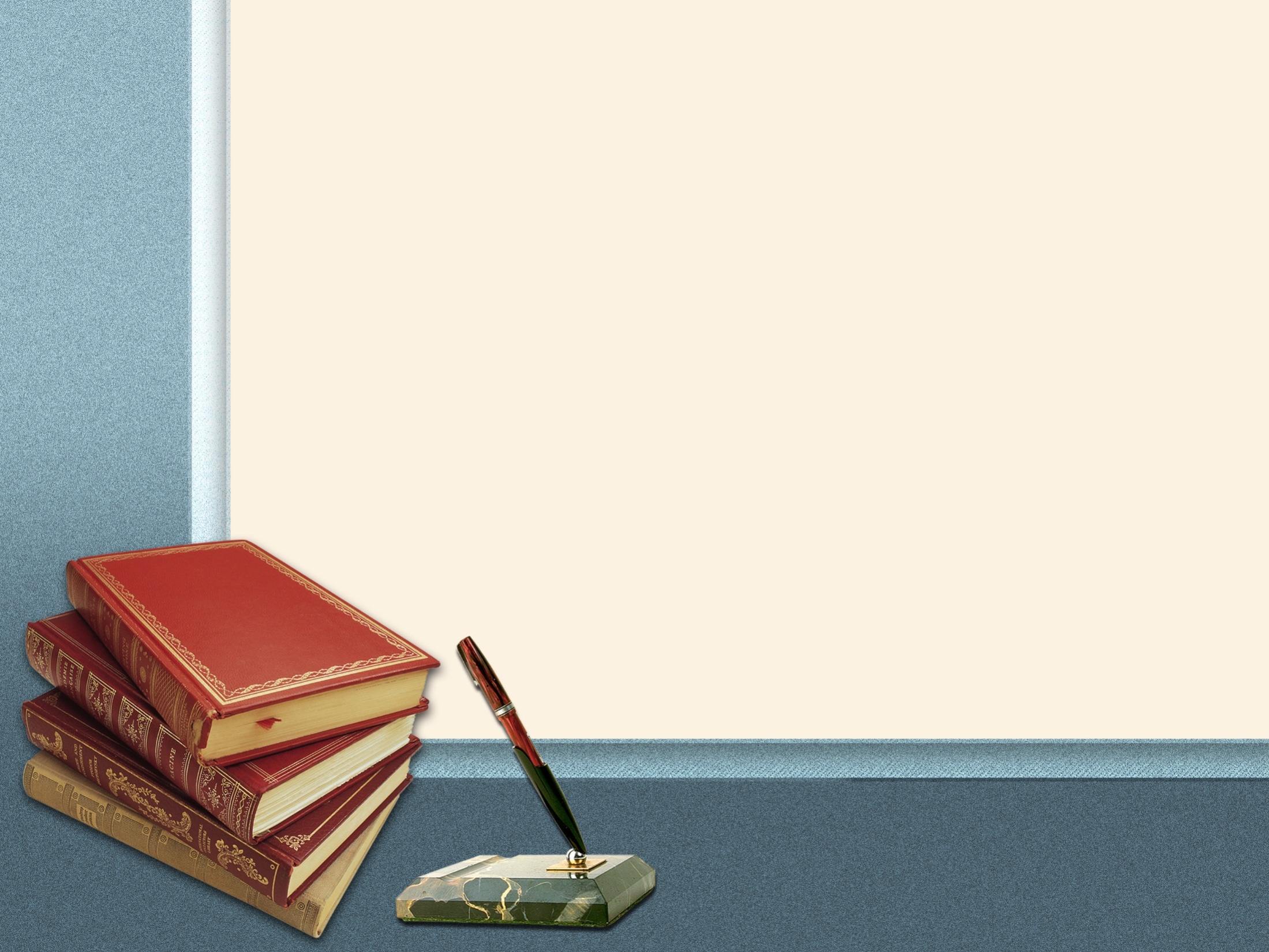 Профилактика 
эмоционального выгорания 
 педагогов в работе с воспитанниками детского дома
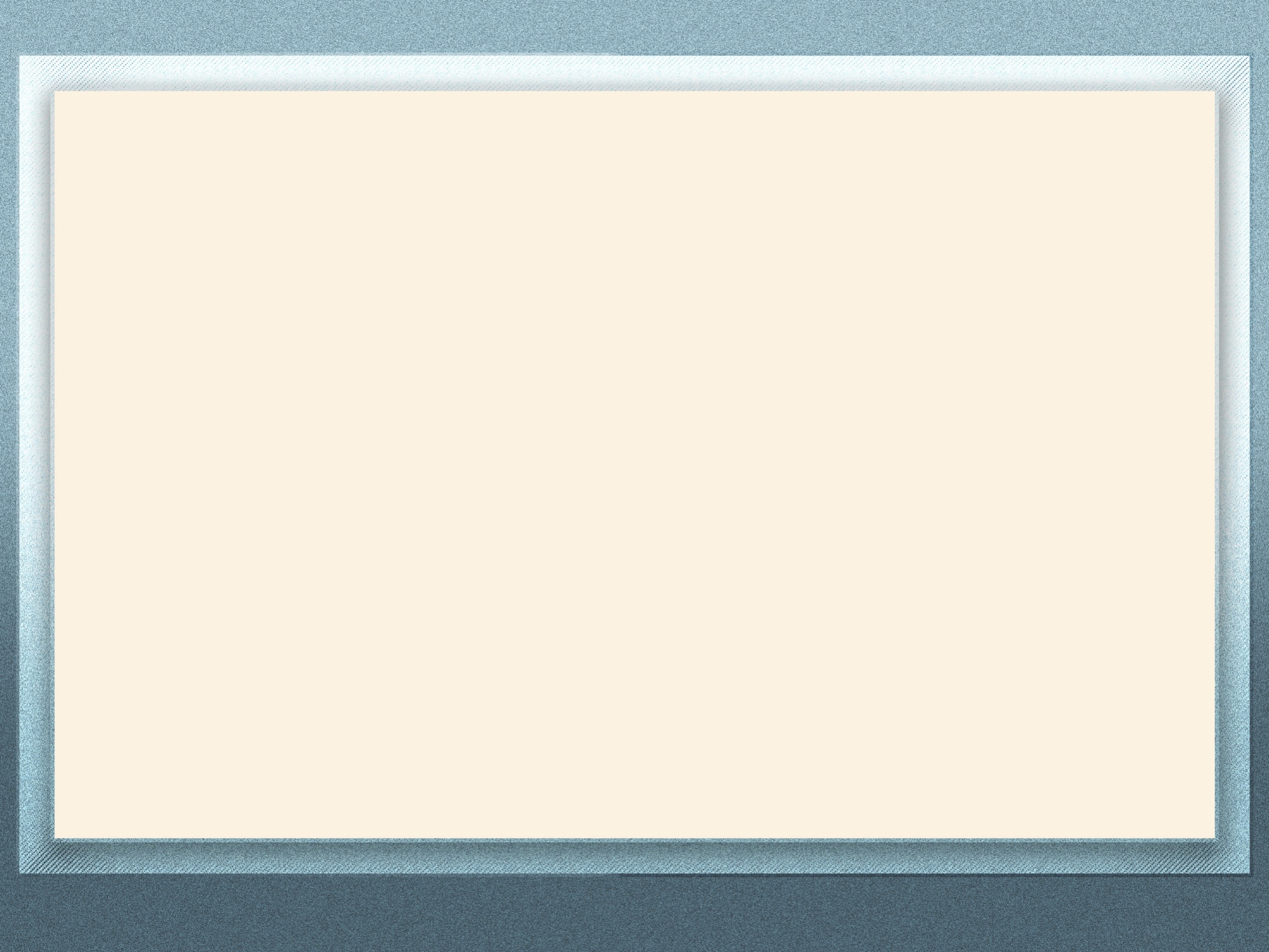 Эмоциональный интеллект
«Если чувства будут не истинны, то и весь наш разум окажется ложным»
Лукреций 
 Способность эффективно разбираться в эмоциональной сфере человеческой жизни: понимать эмоции и эмоциональную подоплеку отношений, использовать свои эмоции для решения задач, связанных с отношениями и мотивацией.
Структура ЭИ:
Осознанная регуляция эмоций;
Понимание (осмысление) эмоций;
Различение и выражение эмоций;
Использование эмоций в мыслительной активности.
Профилактика эмоционального выгорания
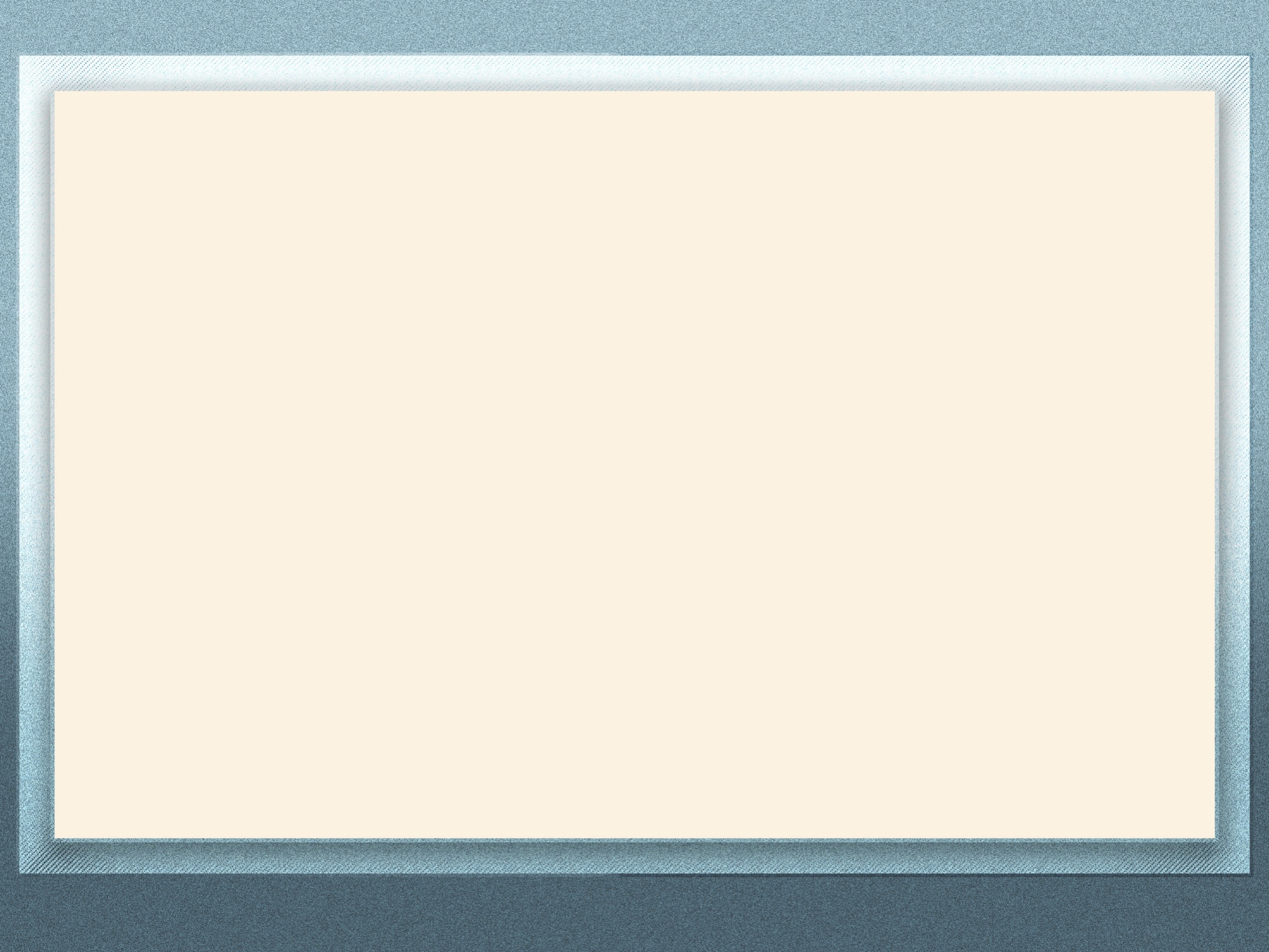 Черты эмоционального портрета воспитанника д/дома
(Э.А. Минкова)
Пониженный фон настроения;
Бедная гамма эмоций;
Однообразие эмоционально-экспрессивных средств общения;
Склонность к быстрой смене настроения;
Однообразность и стереотипность эмоциональных проявлений;
Эмоциональная поверхностность;
Неадекватные формы эмоционального реагирования на одобрение и замечание (от пассивности и равнодушия до агрессивности и враждебности);
Непонимание эмоционального состояния другого человека;
Повышенная склонность к страхам, тревожности, беспокойству.
Профилактика эмоционального выгорания
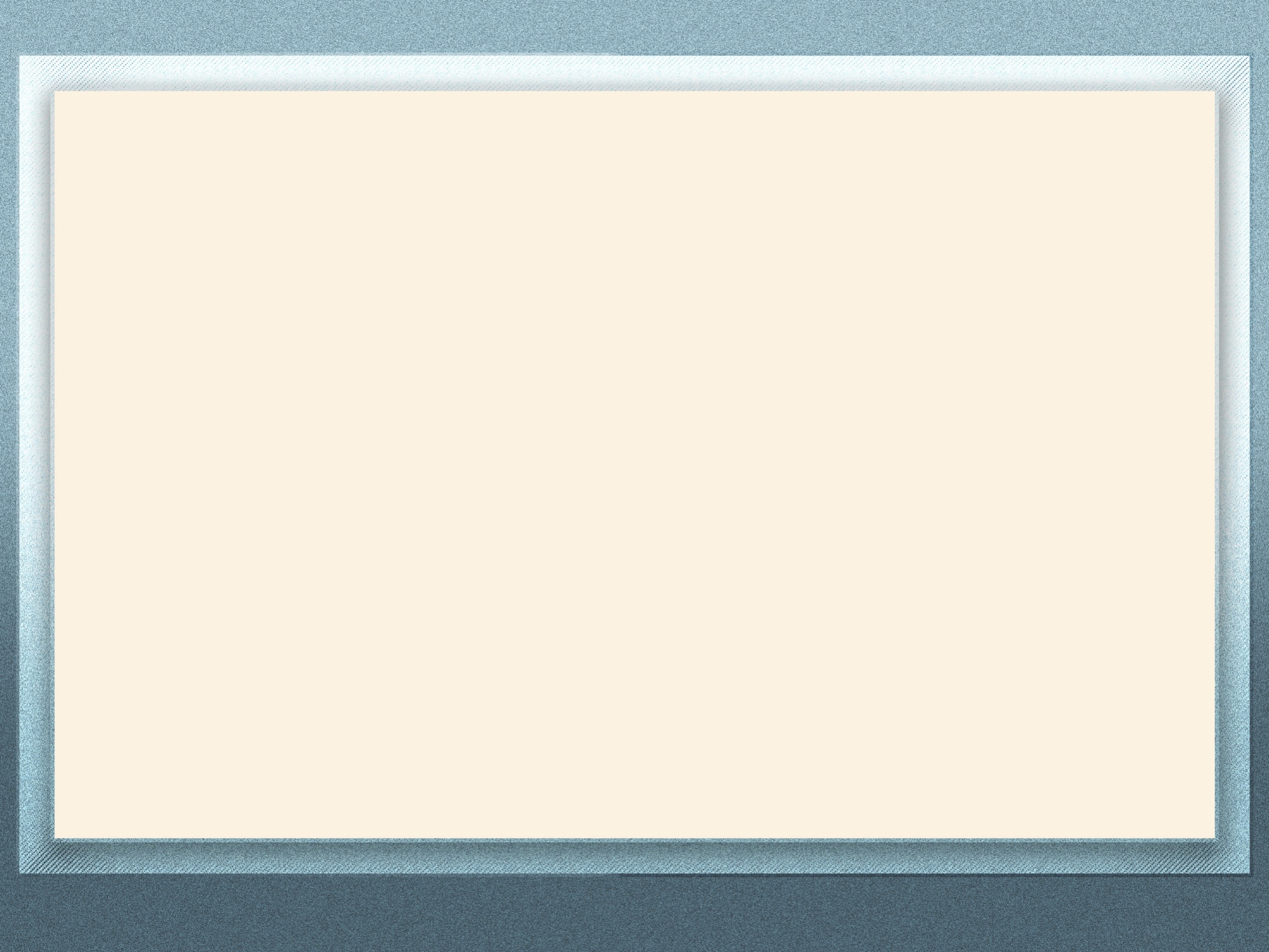 Одна из главных задач профилактики
 эмоционального выгорания педагогов – 

Укрепление и расширение ресурсов педагогического коллектива. Создание собственной модели развития.

- на основе индивидуального профессионального
 развития каждого педагога
Профилактика эмоционального выгорания
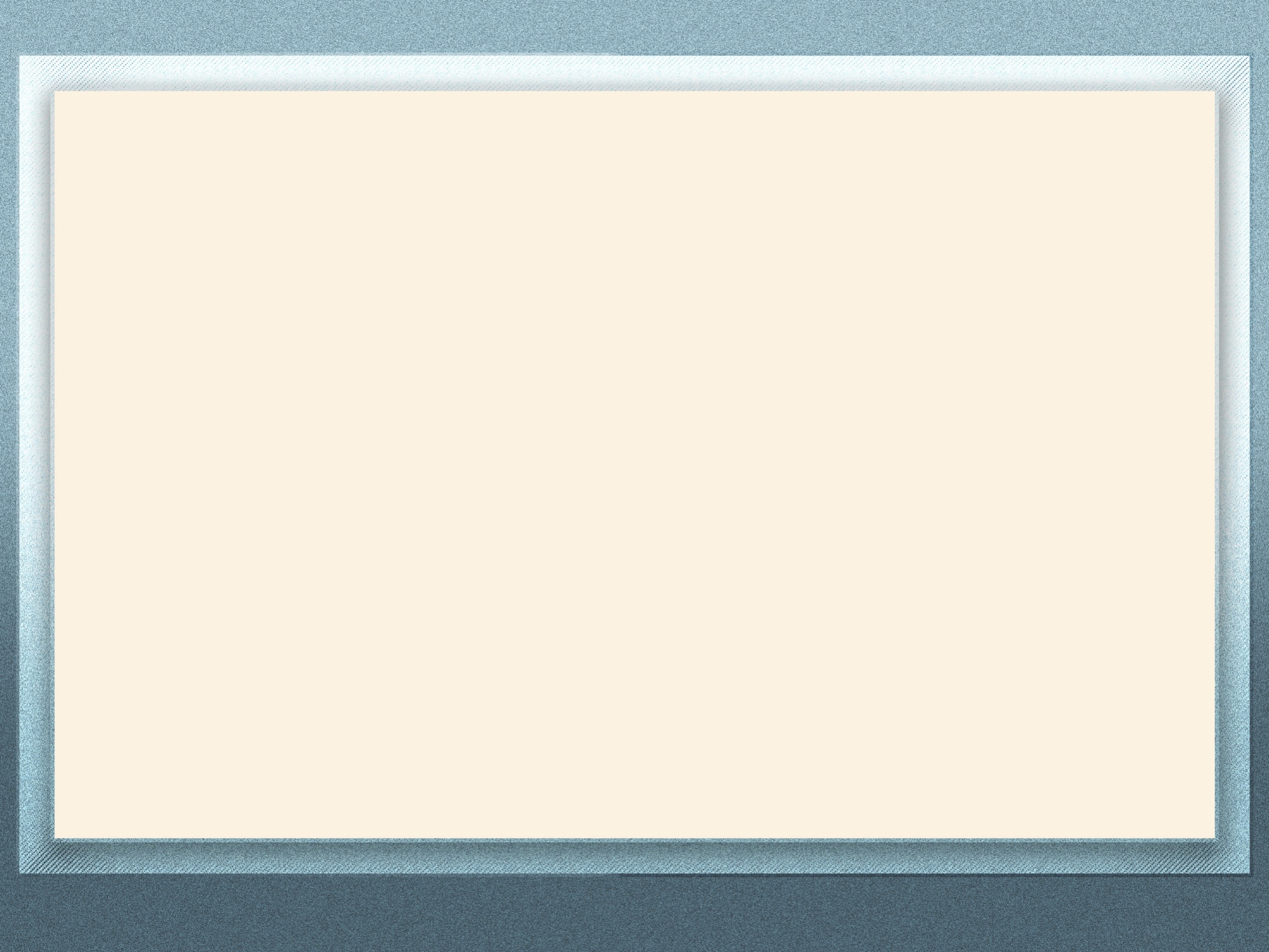 Адаптивные копинг-стратегии в команде

Поддержание постоянного состава команды (расширяется, если необходимо);
Роли каждого члена команды четко распределены (изменены при необходимости);
Взаимная вертикальная поддержка лидера членами команды, 
       членов команды ее лидером;
Взаимная горизонтальная поддержка в команде;
Хорошее планирование и реализация запланированного.
Профилактика эмоционального выгорания
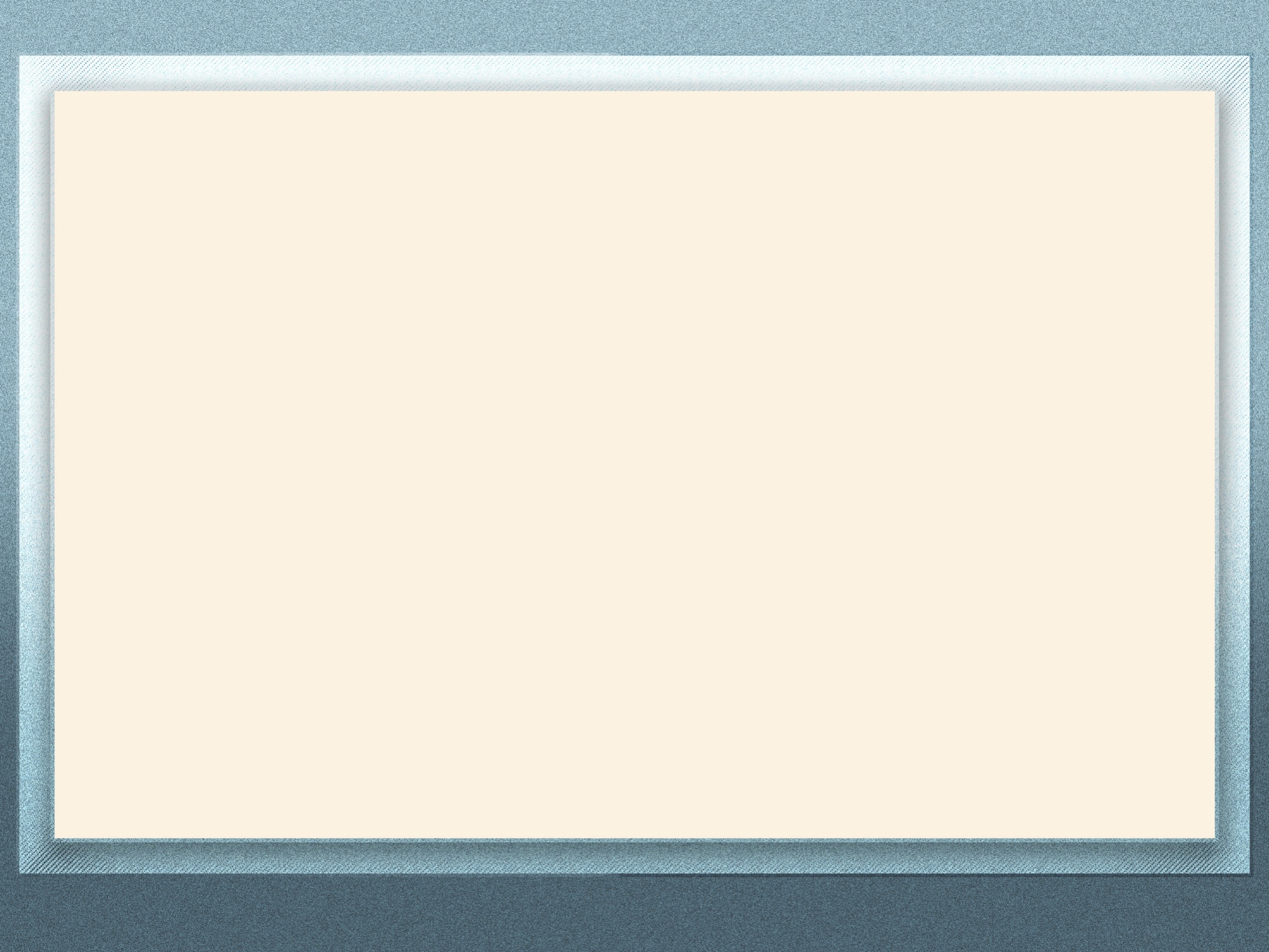 Дезадаптивные копинг-стратегии в команде
Перепутанные структура и роли команды;
Отрицание трудностей;
Отсутствие обязательств;
Избегание встреч с проблемами;
Рационализация, морализация или покровительство вместо принятия мер;
Реакция на словах или на уровне планирования без принятия надлежащих действий;
Необъективная оценка трудностей и тем, самым, оправдание бездействия;
Перемещение реакции от «зоны потребностей» в «зону комфорта».
Профилактика эмоционального выгорания
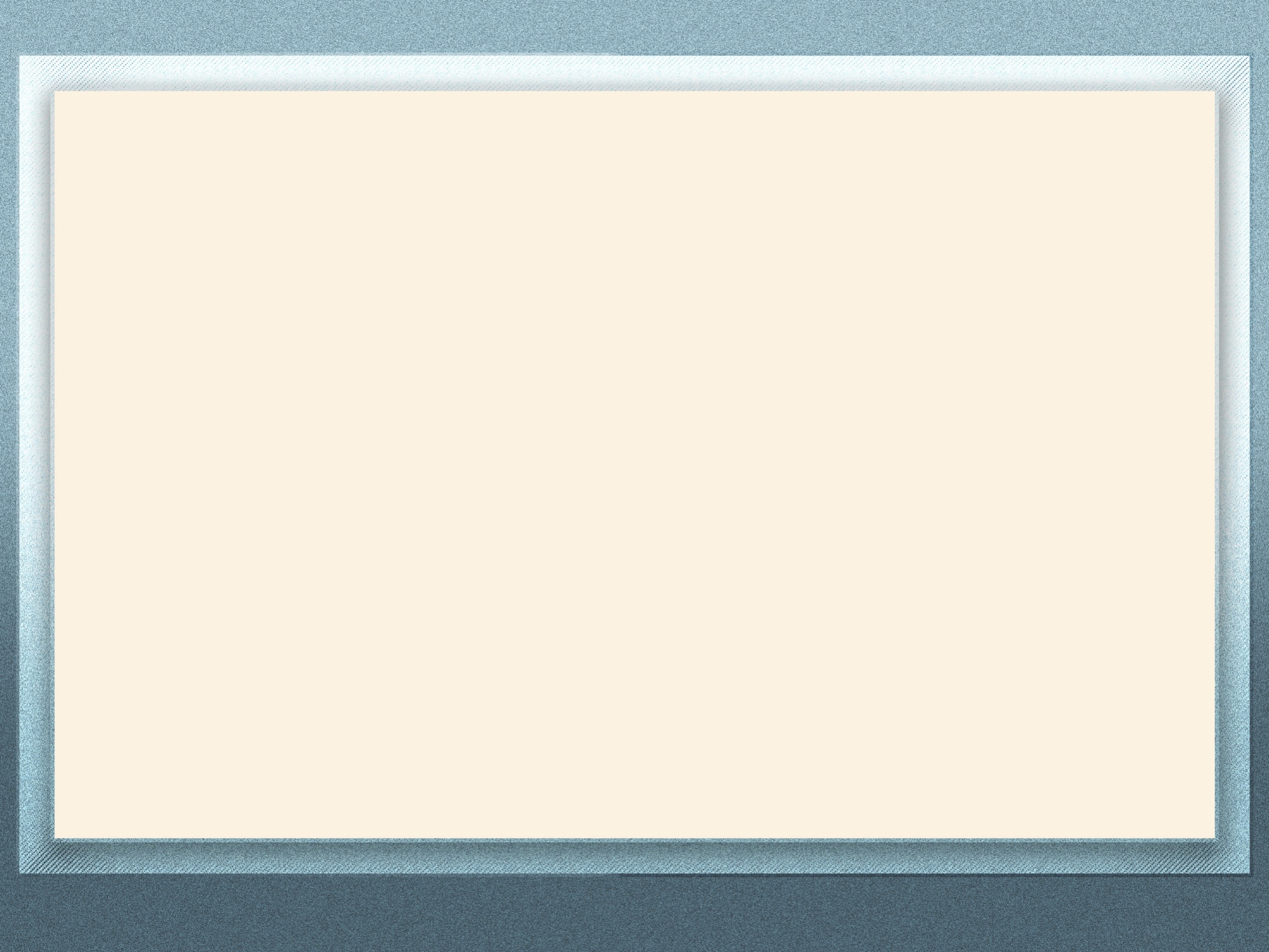 Индивидуальные адаптивные стратегии преодоления
Общая самопомощь;
Своевременное и достаточное питание;
Достаточный сон;
Правильный баланс между работой и отдыхом;
Здоровые удовольствия (чтение, музыка, общение и т.д.);
Поддержание установленного порядка;
Положительные отношения;
Укрепление системы социальной поддержки;
Эмоциональный обмен с другими;
Поиск внешней поддержки у окружающих;
Общение – быть в курсе событий и просвещать других;
Профилактика эмоционального выгорания
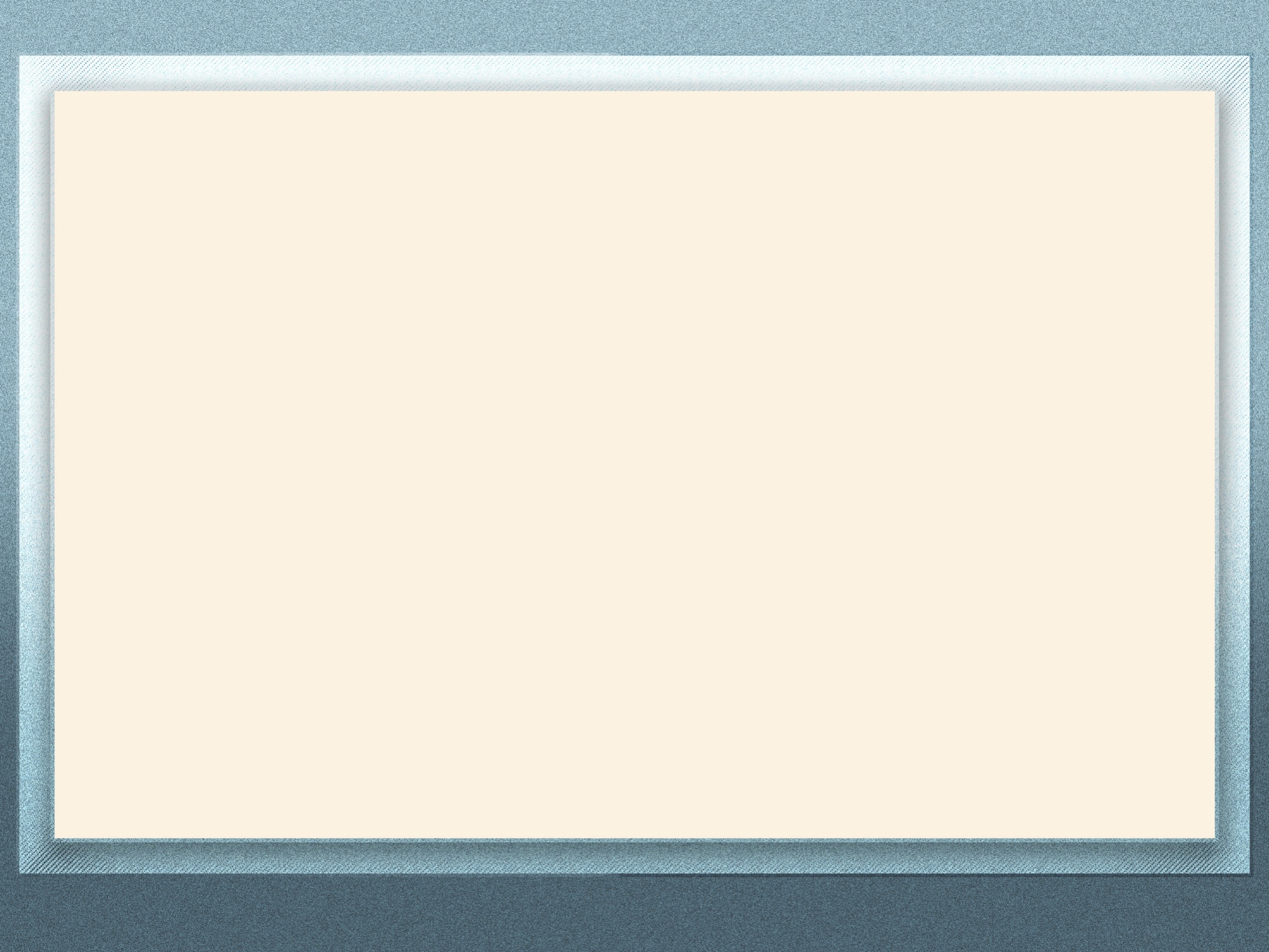 Толерантность к другим;
Принятие реальности и поиск решения проблем;
Готовность к неожиданным проблемам;
Переоценка ситуации и ресурсов;
Объективное восприятие предложений и критики;
Толерантность к культуре;
Использование специальных методов преодоления (глубокое дыхание, релаксация, медитация, арт-методы и т.д.);
Использование метода «разбора полетов» после пережитых энергозатратных, эмоционально деструктивных  событий.
Профилактика эмоционального выгорания
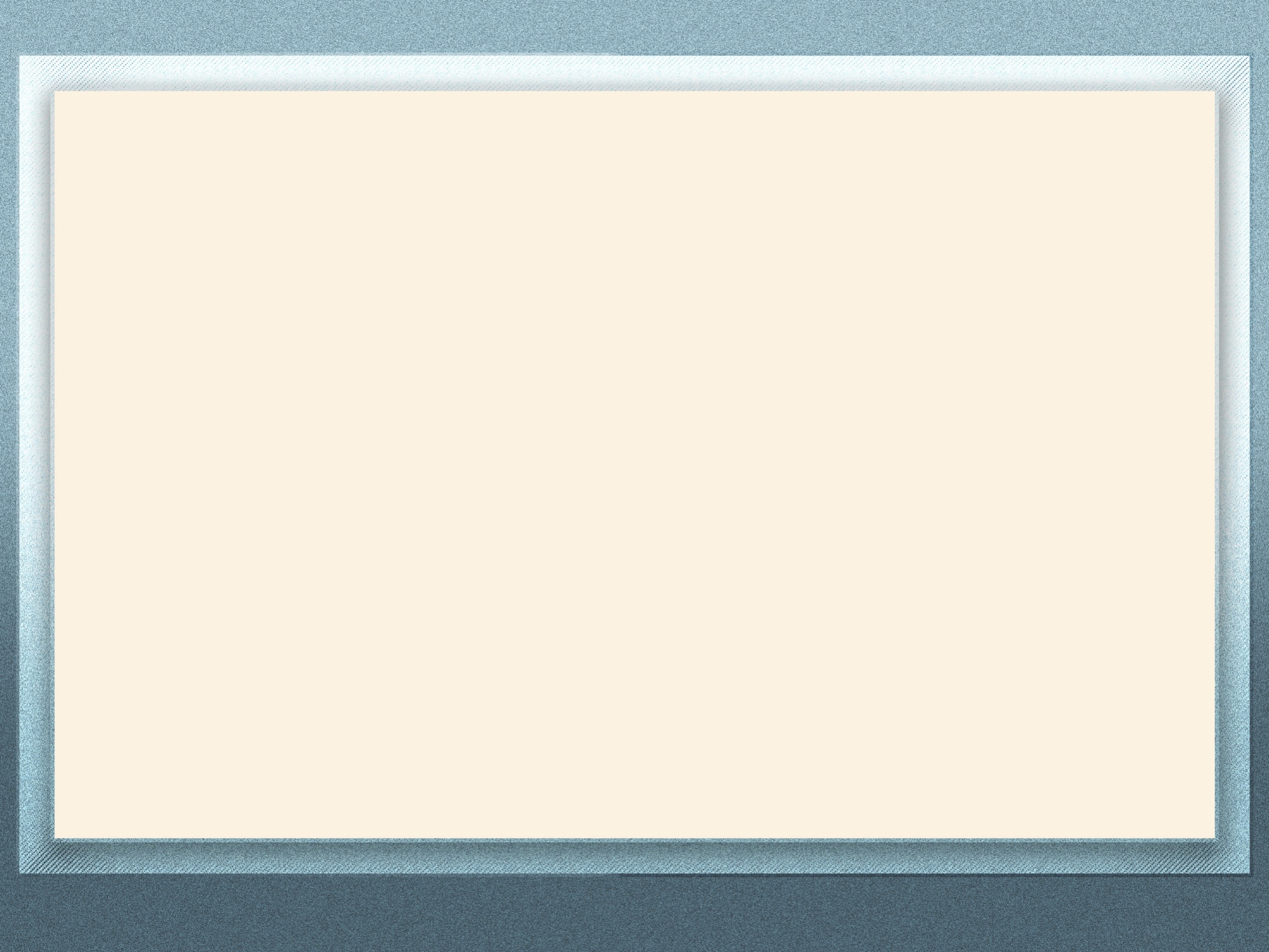 Индивидуальные неадаптивные стратегии преодоления
Общее пренебрежение к себе;
Неправильное питание;
Поведение трудоголика;
Нездоровые удовольствия (курение, алкоголь, наркомания и т.д.);
Отсутствие планирования и самоорганизации;
Скептическое, разрушительное отношение;
Игнорирование системы социальной поддержки;
Отказ от общения;
Отвержение внешней поддержки со стороны сверстников, сослуживцев и т.д.;
Агрессивное общение;
Профилактика эмоционального выгорания
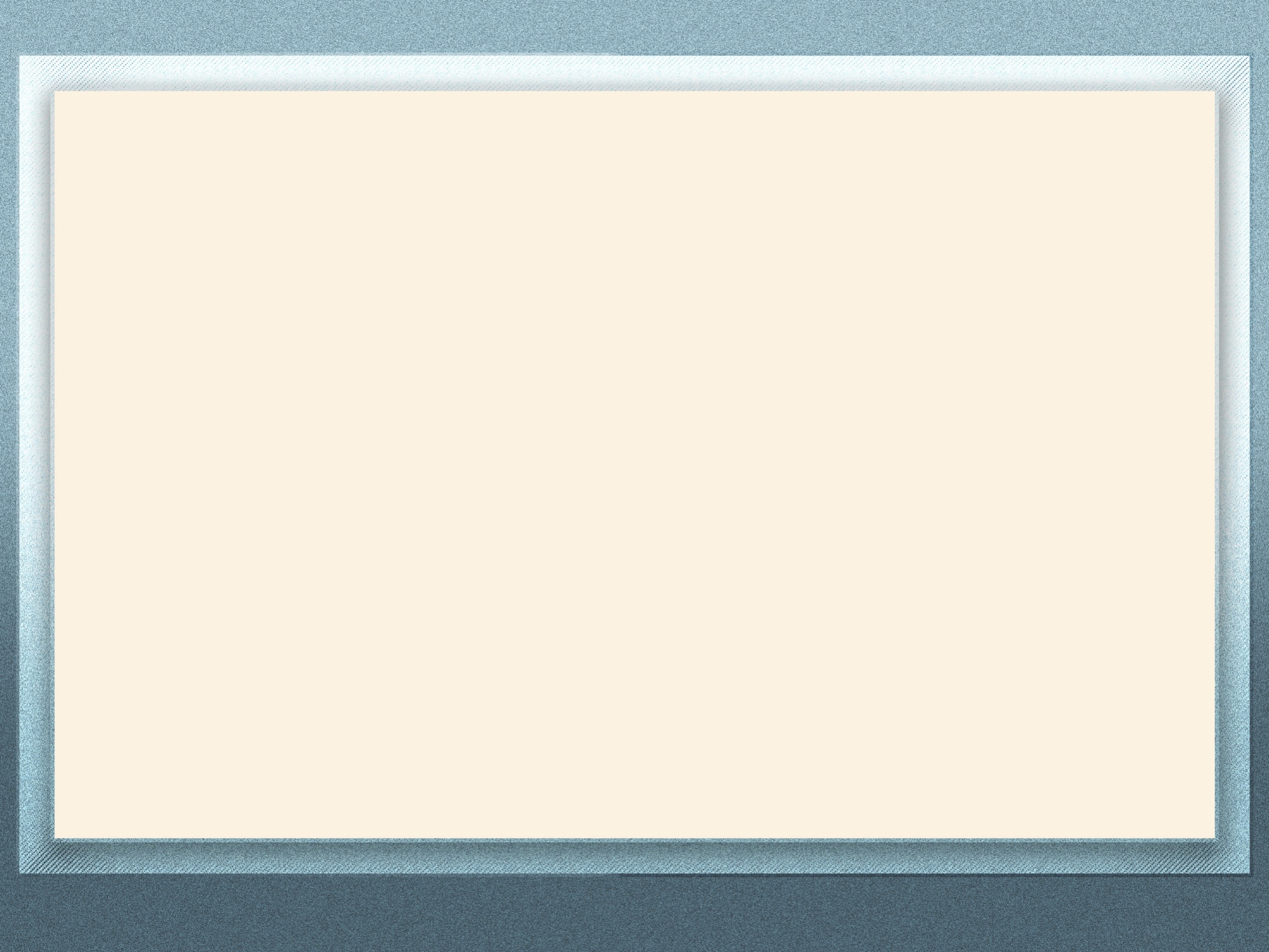 Чрезмерный контроль и критика, а также нетерпимость к другим;
Уход от действительности в мир иллюзий, фантазий;
Конфликтное и импульсивное поведение;
Поиск и нахождение виновных и «козла отпущения»;
Цинизм, черный юмор, обвинение;
Бесчувственное поведение и культурная нетерпимость, негативизм;
Покровительство других;
Отказ от системы ценностей.
Профилактика эмоционального выгорания
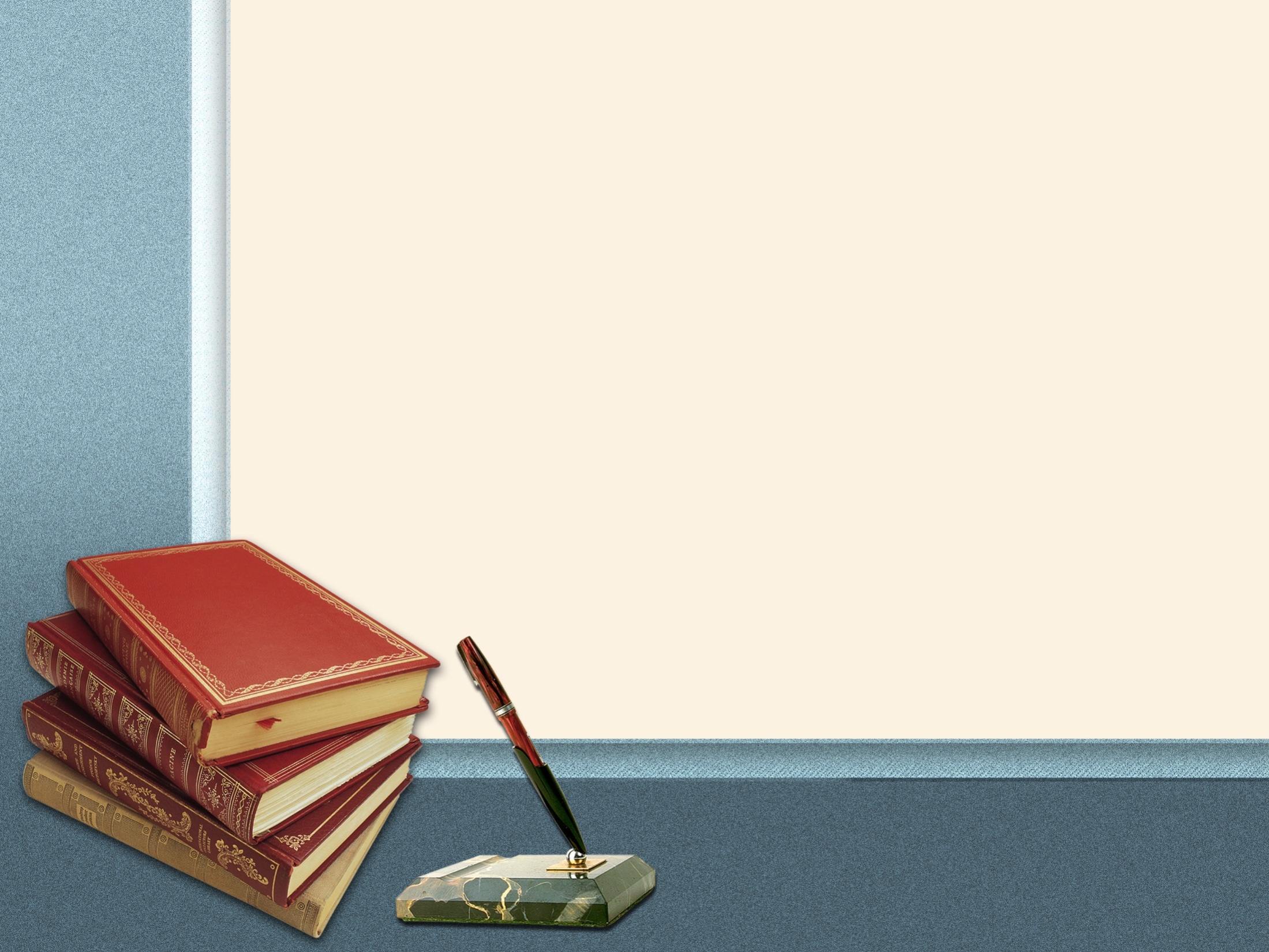 Мой внутренний мир
(рисунок)
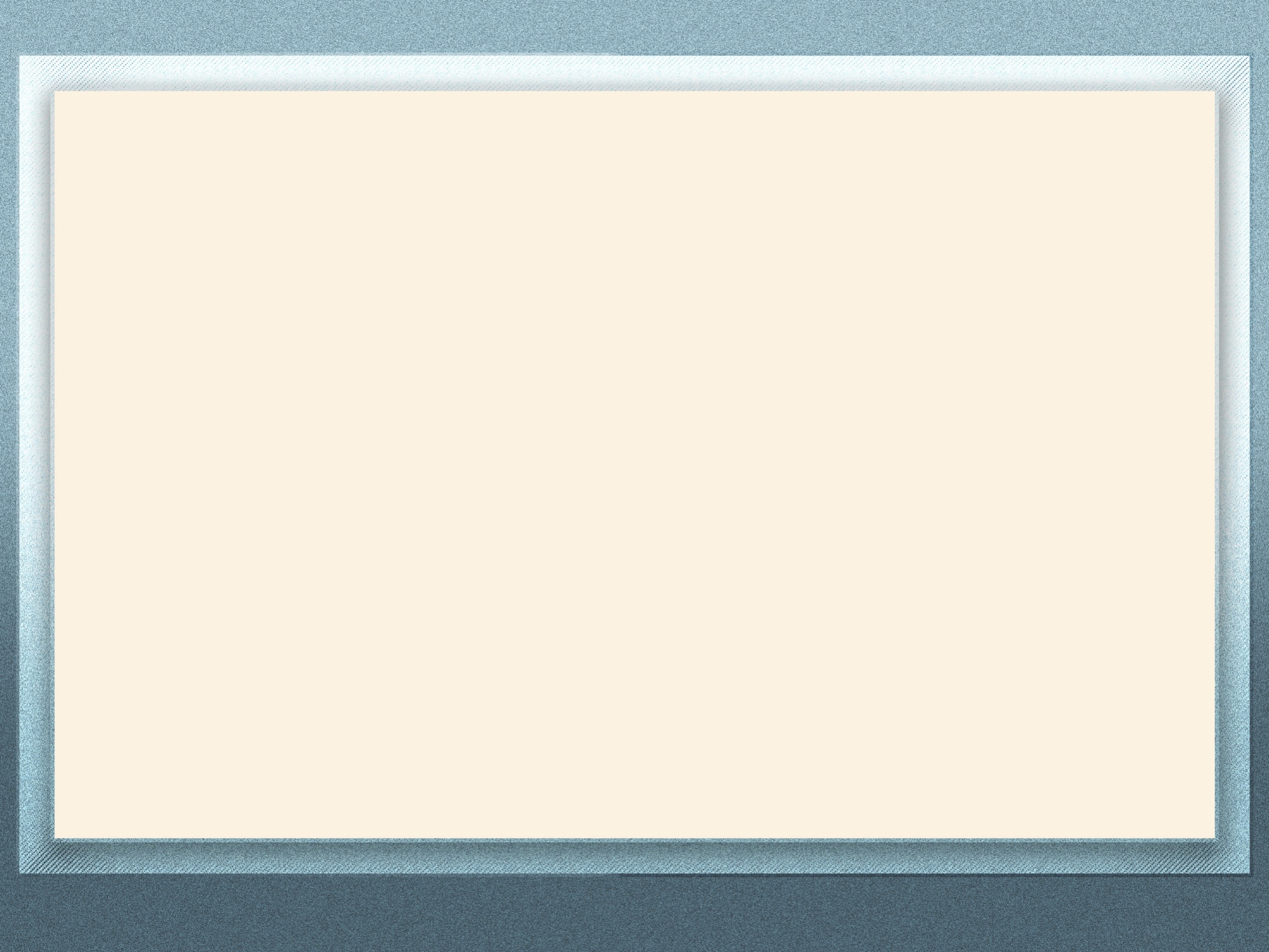 Упражнение.  «Я люблю себя за то, что…»
Профилактика эмоционального выгорания
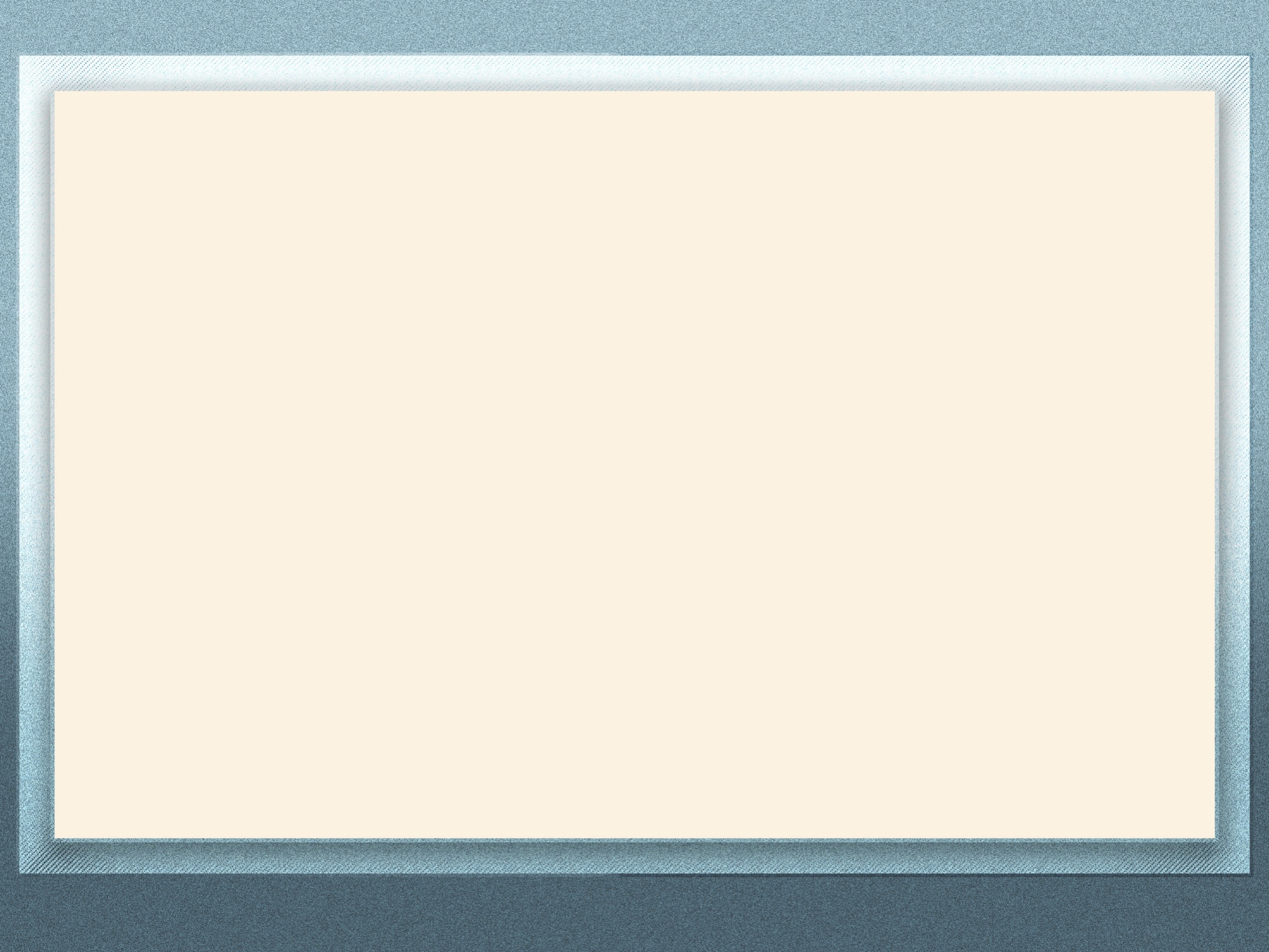 Упражнение. «Я готова работать с тобой в одной                                                     
                                                                     команде,  потому что…»
Профилактика эмоционального выгорания